Забруднення атмосфери
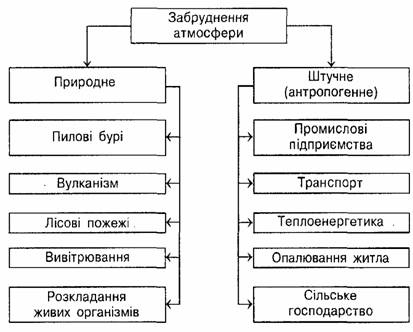 Природні джерела забруднення
Природні джерела забруднення не спричинюють істотних змін повітря. 
Проте природні забруднення атмосфери здебільшого не завдають великої шкоди людині
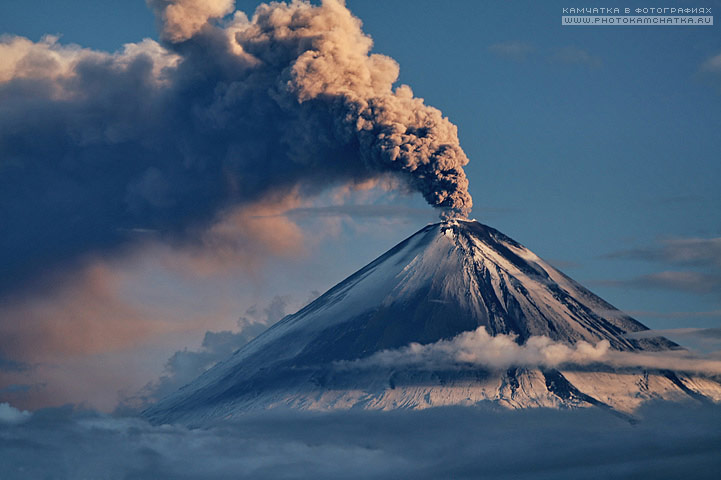 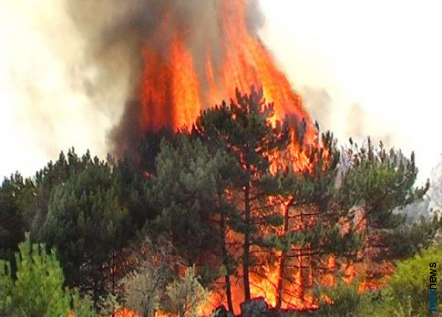 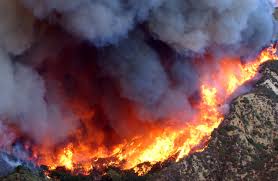 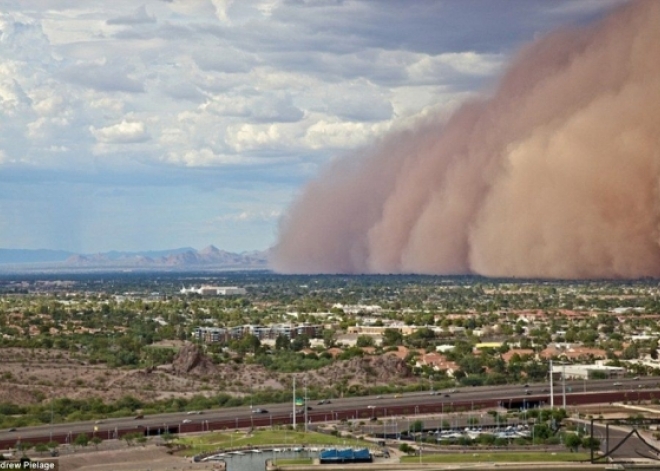 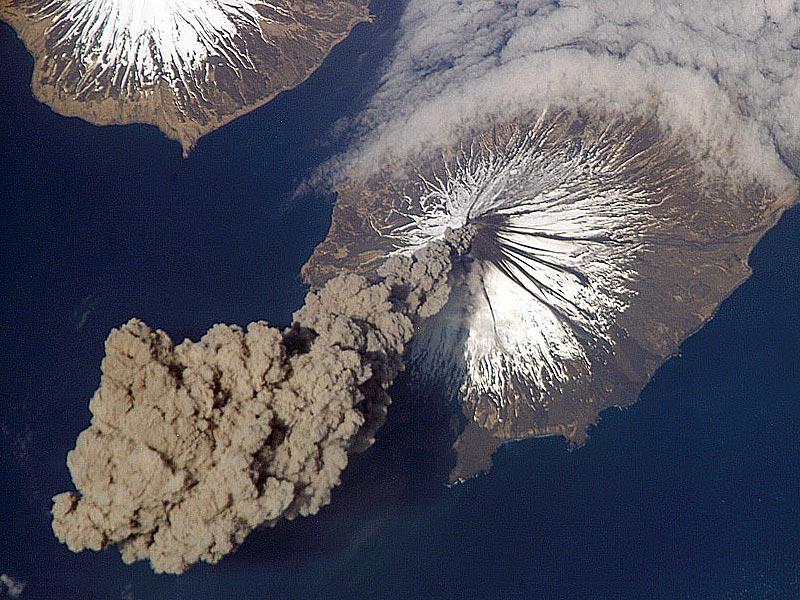 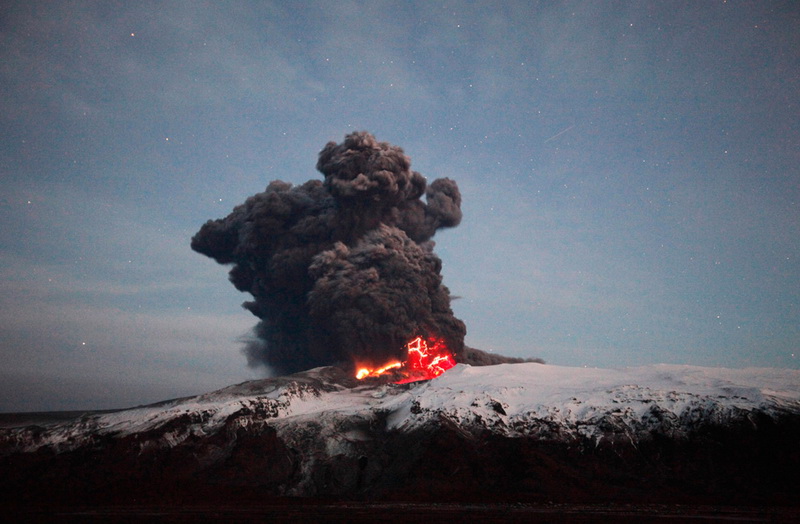 Промисловість
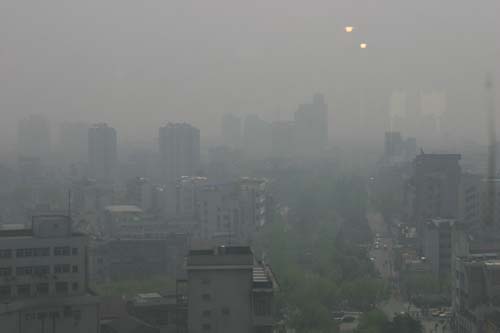 Серйозної шкоди навколишньому середовищу завдає хімічна промисловість.
Значним джерелом забруднення довкілля є підприємства чорної металургії
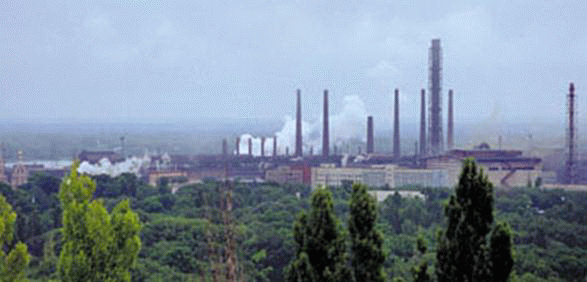 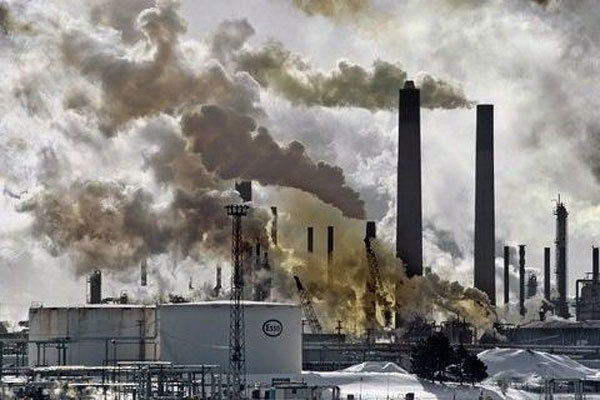 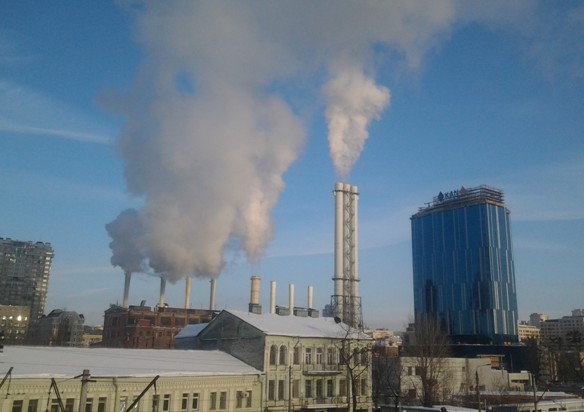 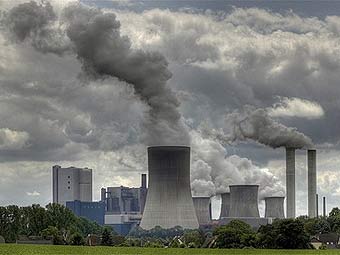 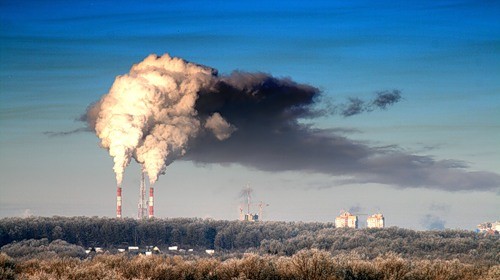 Транспорт
Шкідливі речовини, під час експлуатації автотранспорту, потрапляють у повітря з вихлопними газами
Вихлопні гази накопичуються у нижніх шарах атмосфери, тобто шкідливі речовини знаходяться в зоні дихання людини. Тому автомобільний транспорт варто віднести до категорії найнебезпечніших джерел забруднення повітря поблизу автомагістралей.
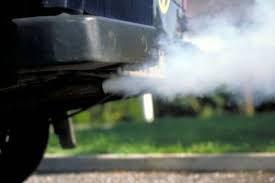 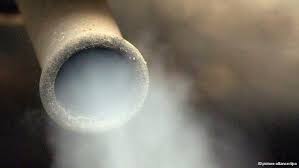 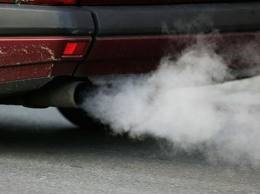 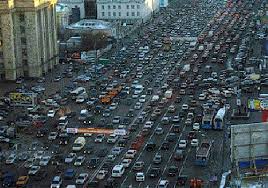 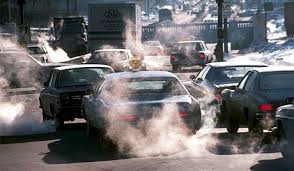 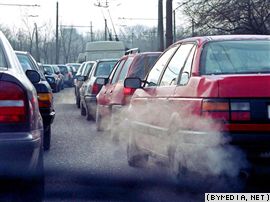 Наслідки забруднення атмосфери
Парниковий ефект
Кислотні дощі
Руйнування озонового шару
Смог
Забруднення в Україні
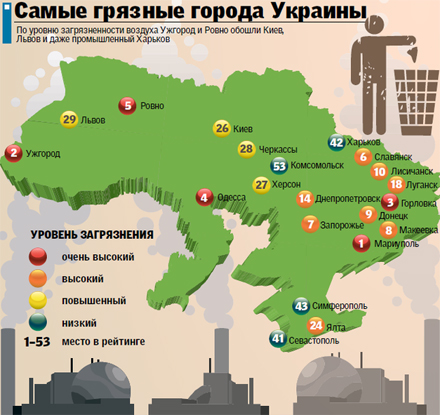 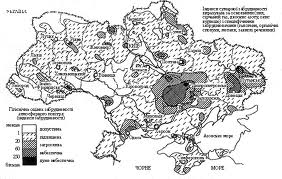 ДЯКУЮ ЗА УВАГУ